TOÁN 1
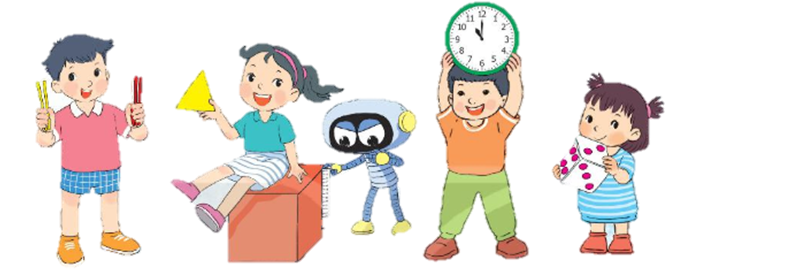 Bài 10
PHÉP CỘNG TRONG PHẠM VI 10
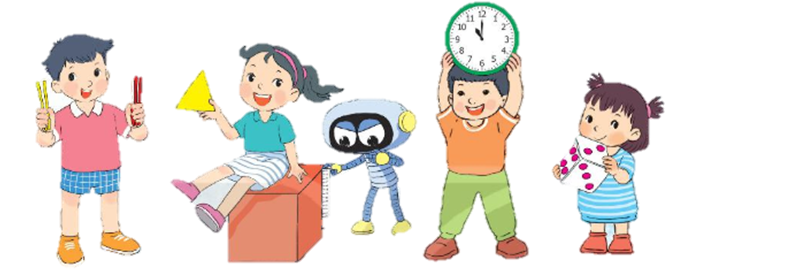 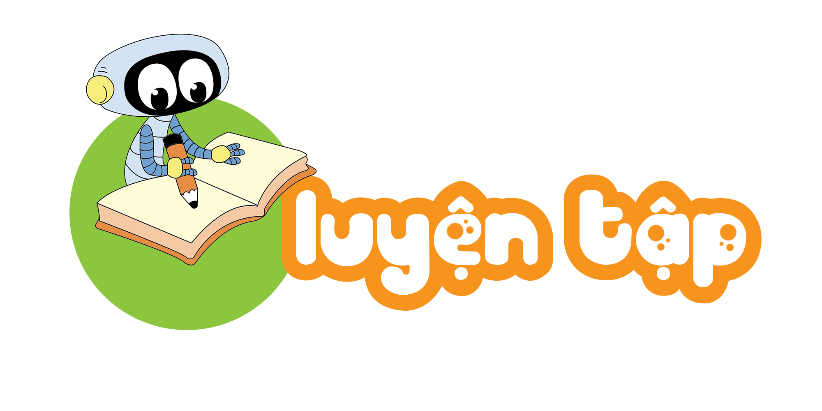 Sách Toán_trang 60
1
Số
a)
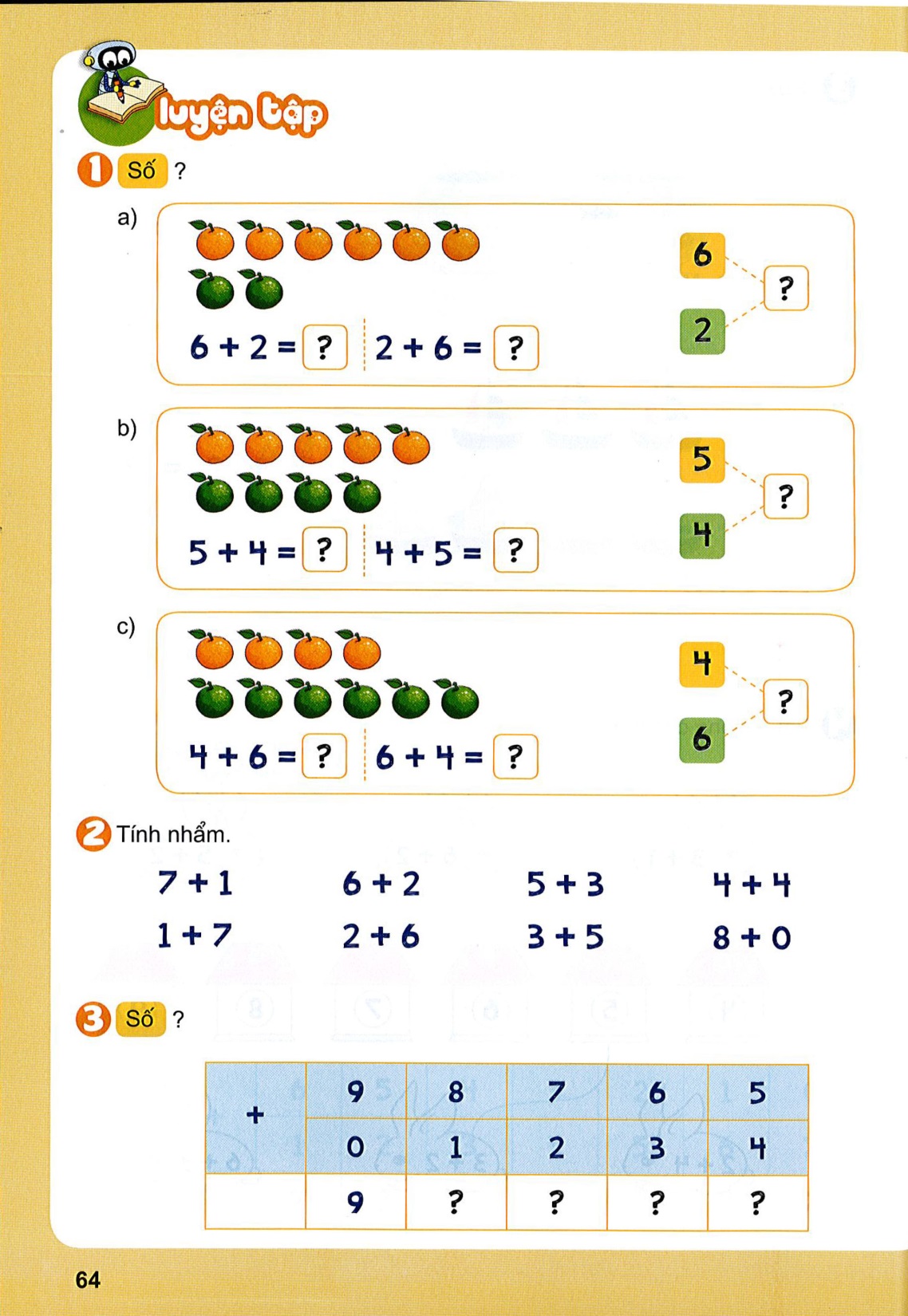 6
?
8
2
6
+
2
=
?
2
+
6
=
?
8
8
b)
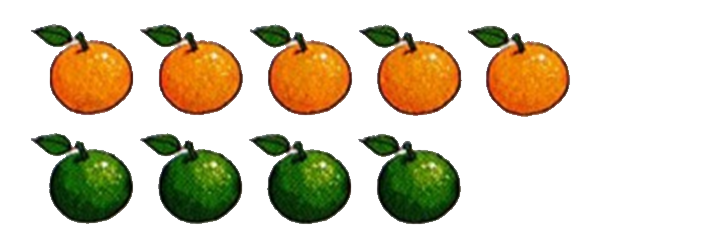 5
?
9
4
5
+
4
=
?
4
+
5
=
?
9
9
c)
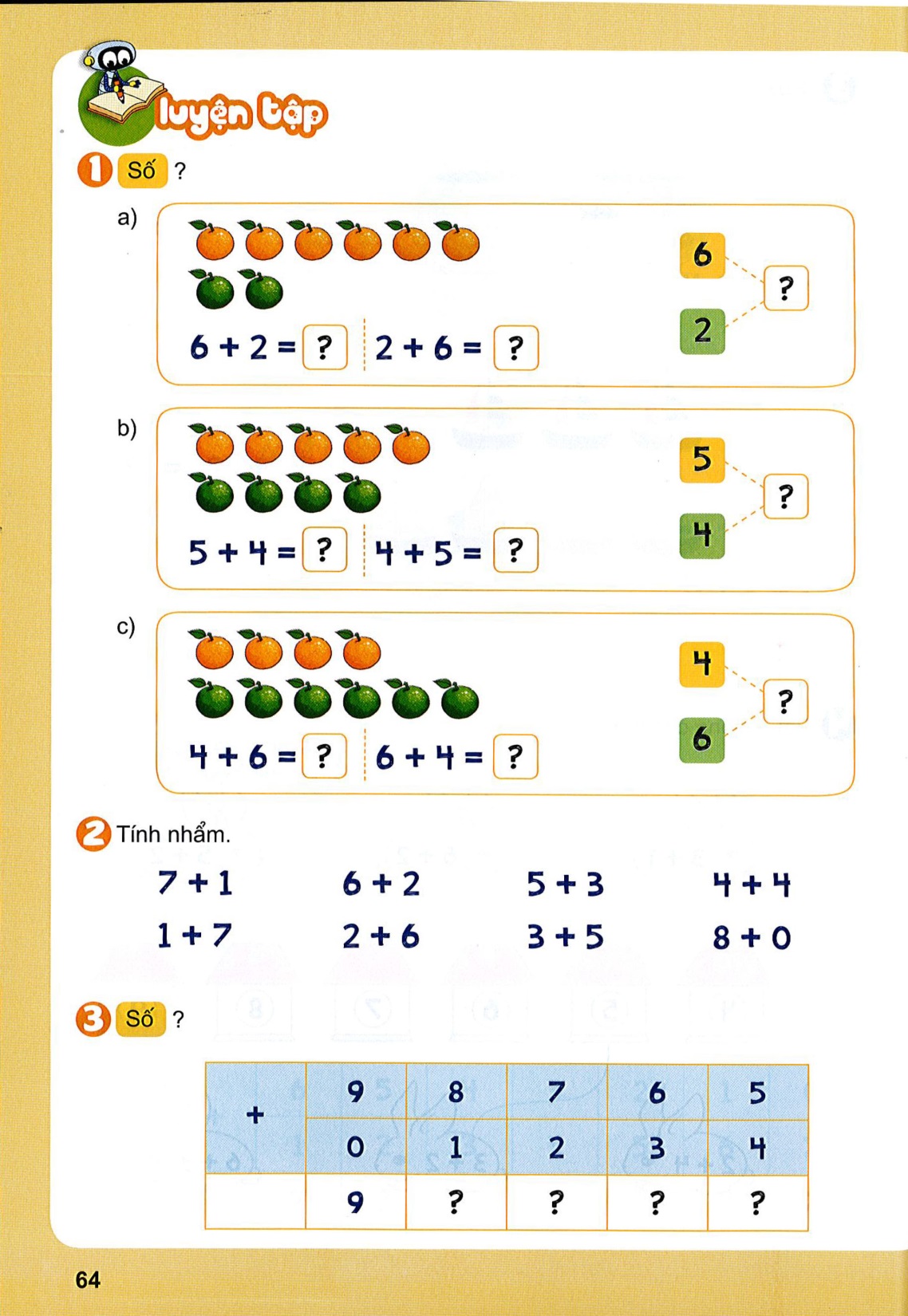 4
?
10
6
?
?
10
10
4
+
6
=
6
+
4
=
Tính nhẩm
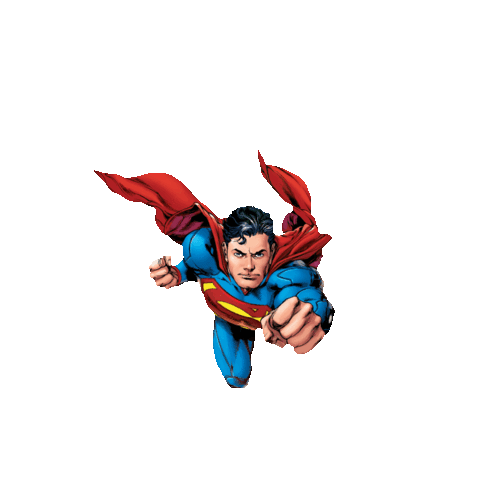 2
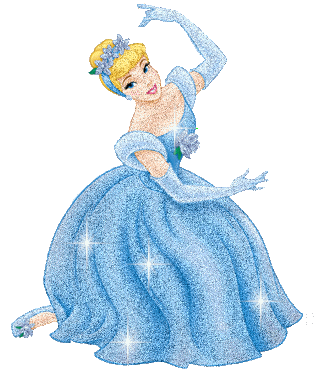 7 + 1 =  8
6 + 2 =  8
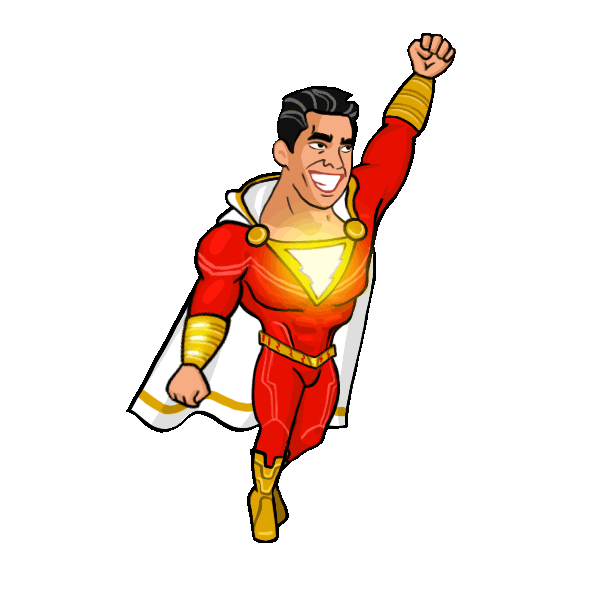 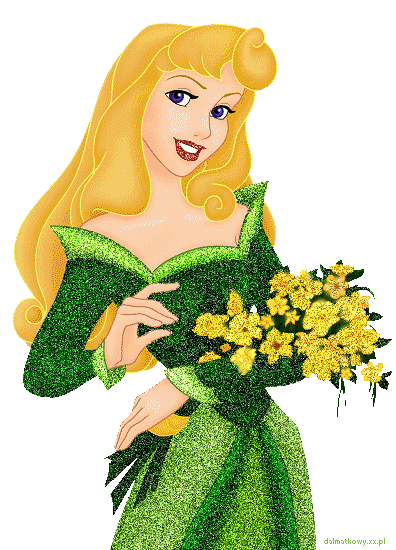 1 + 7 =  8
2 + 6 =  8
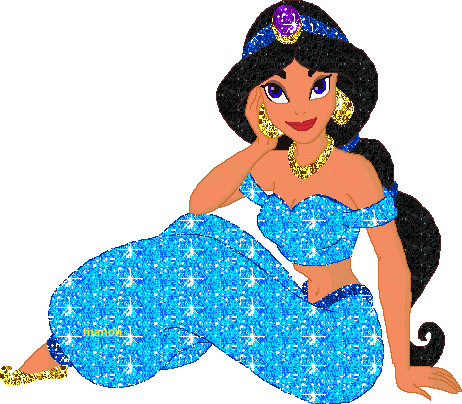 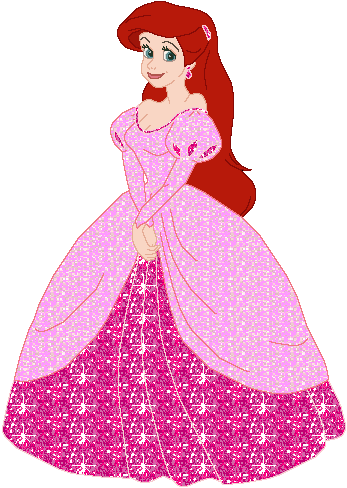 5 + 3 =  8
4 + 4 =  8
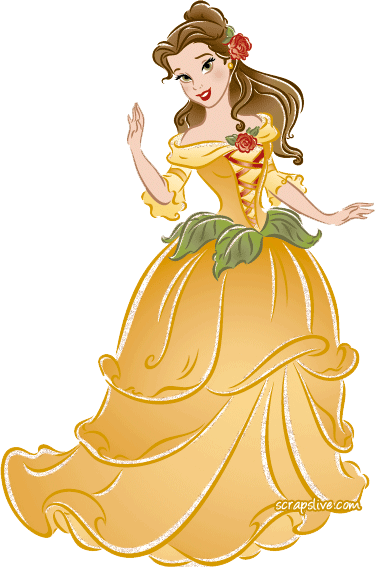 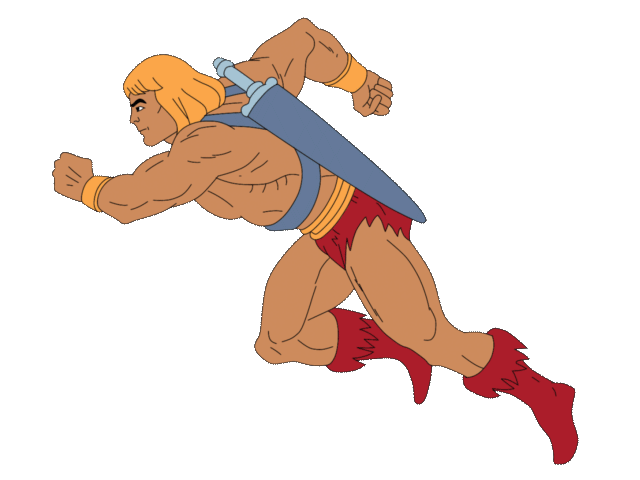 3 + 5 =  8
8 + 0 =  8
3
Số?
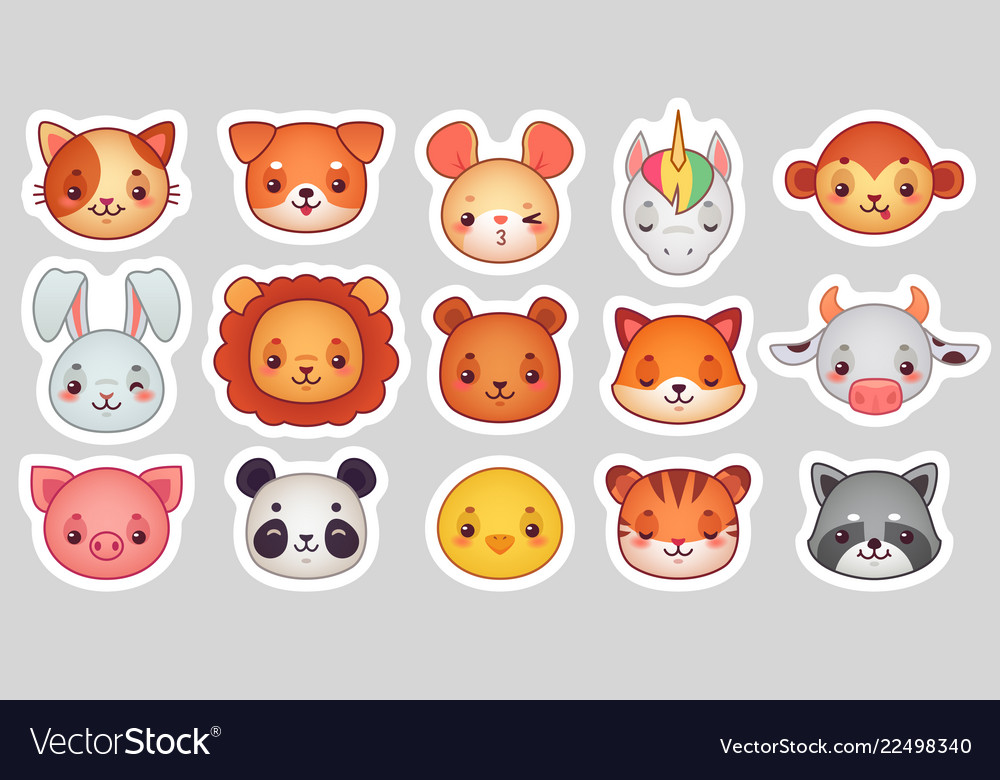 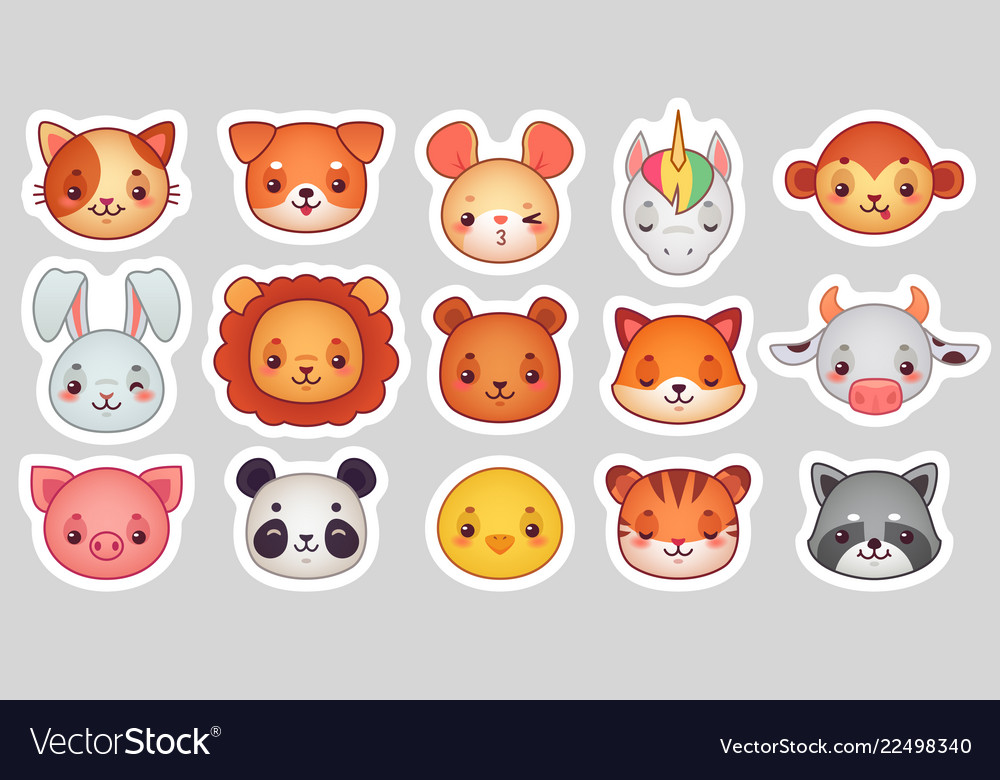 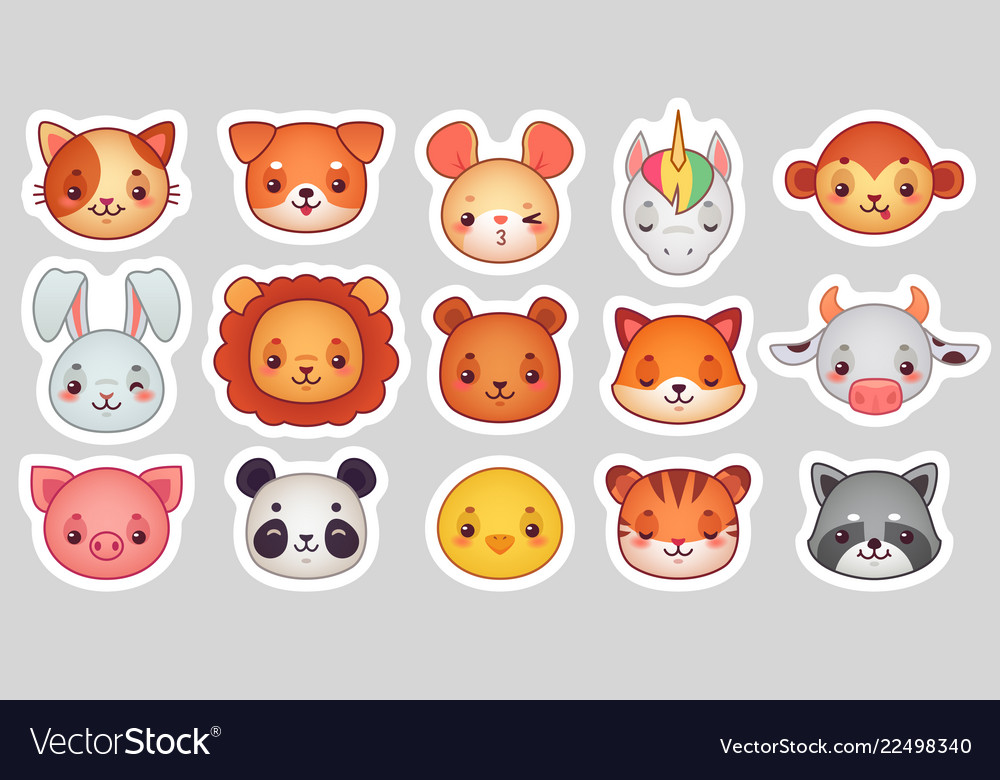 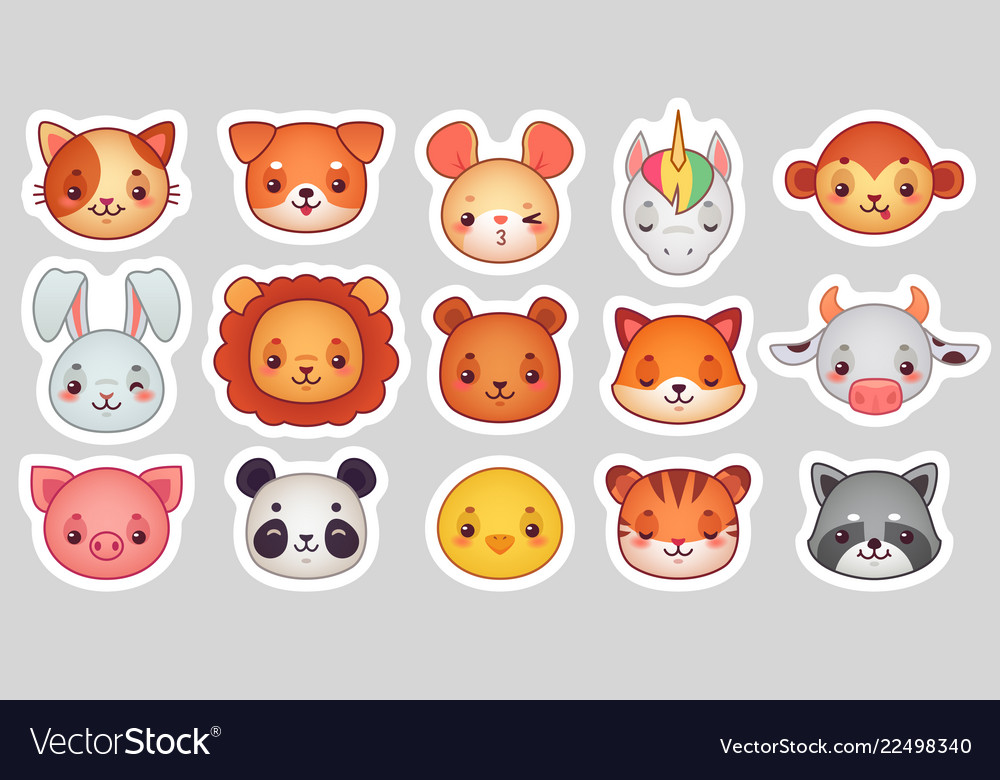 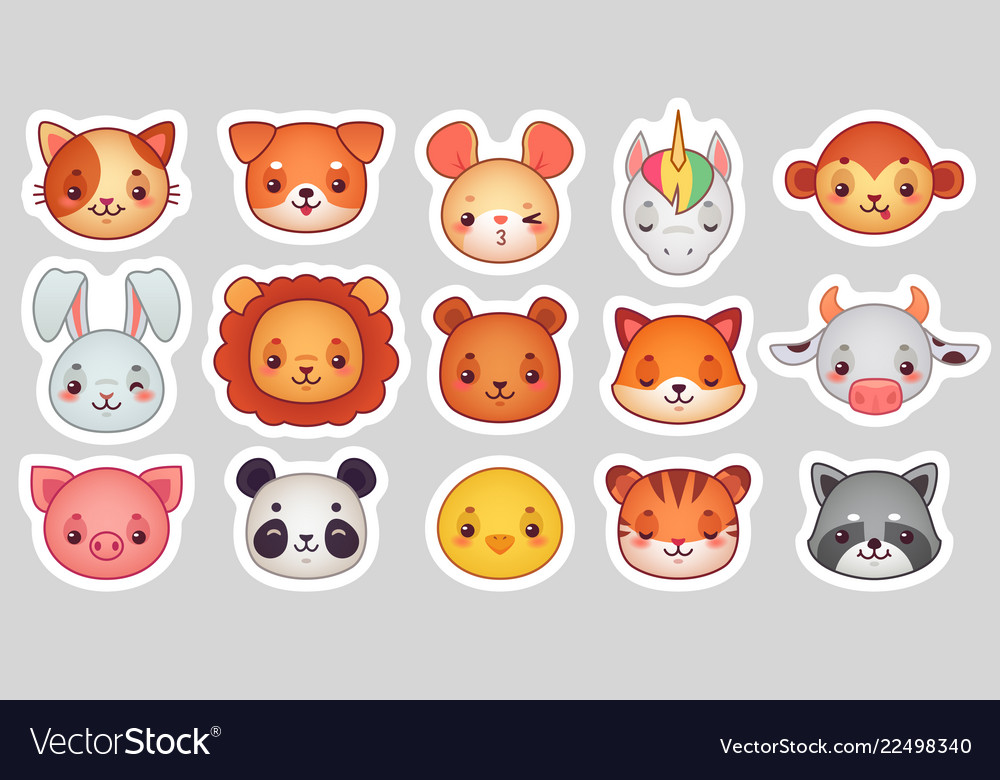 4
Số?
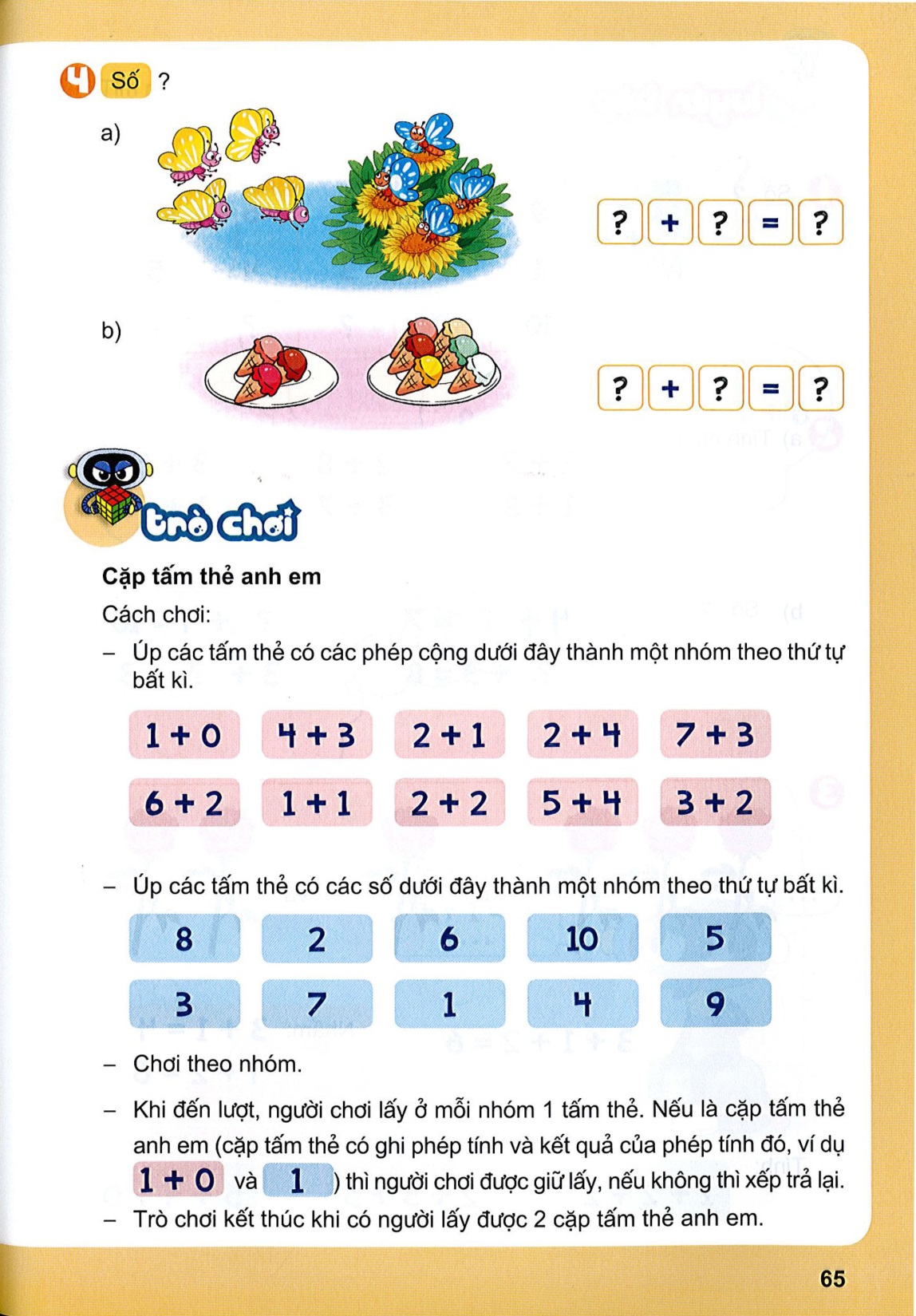 ?
4
+
?
4
=
?
8
?
3
+
?
6
=
?
9
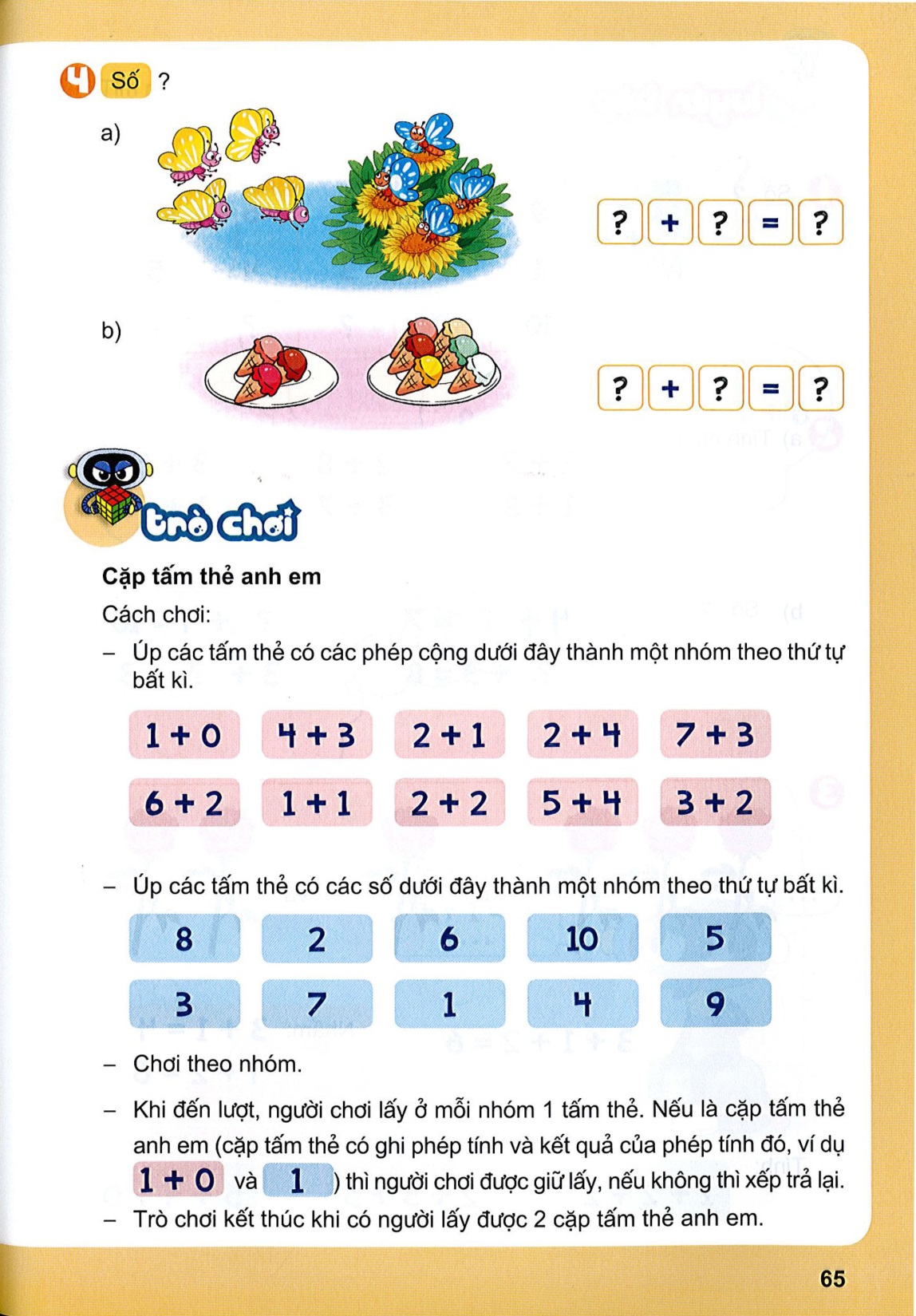 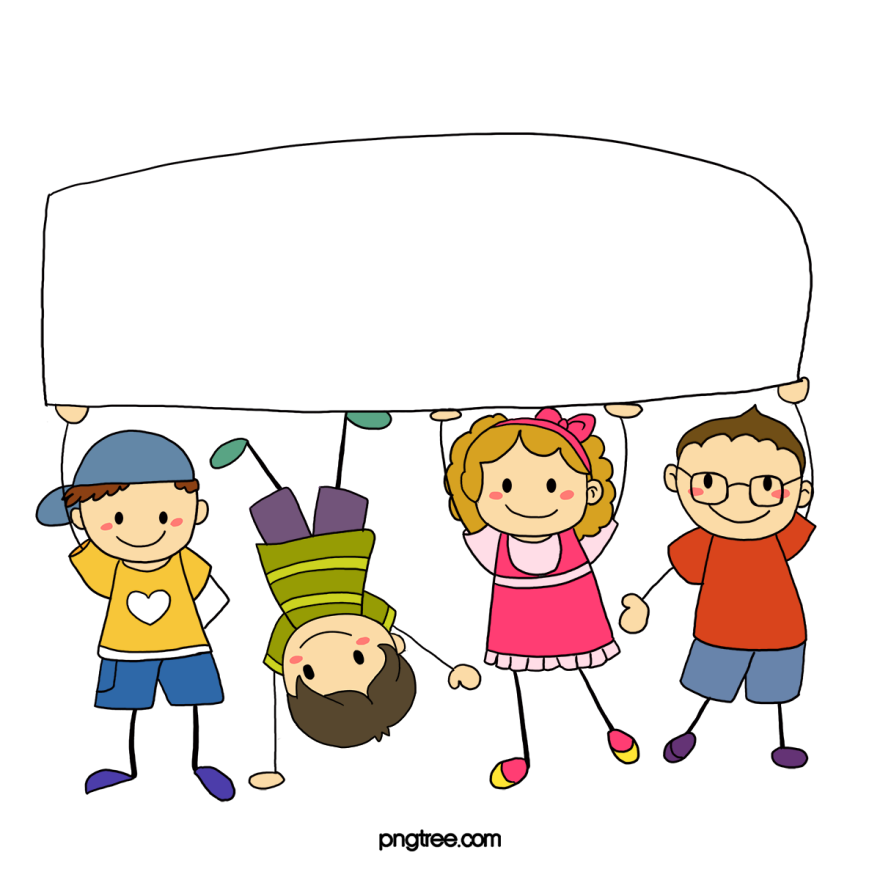 Củng cố - Dặn dò
Tạm biệt các bạn!
Tạm biệt các bạn!
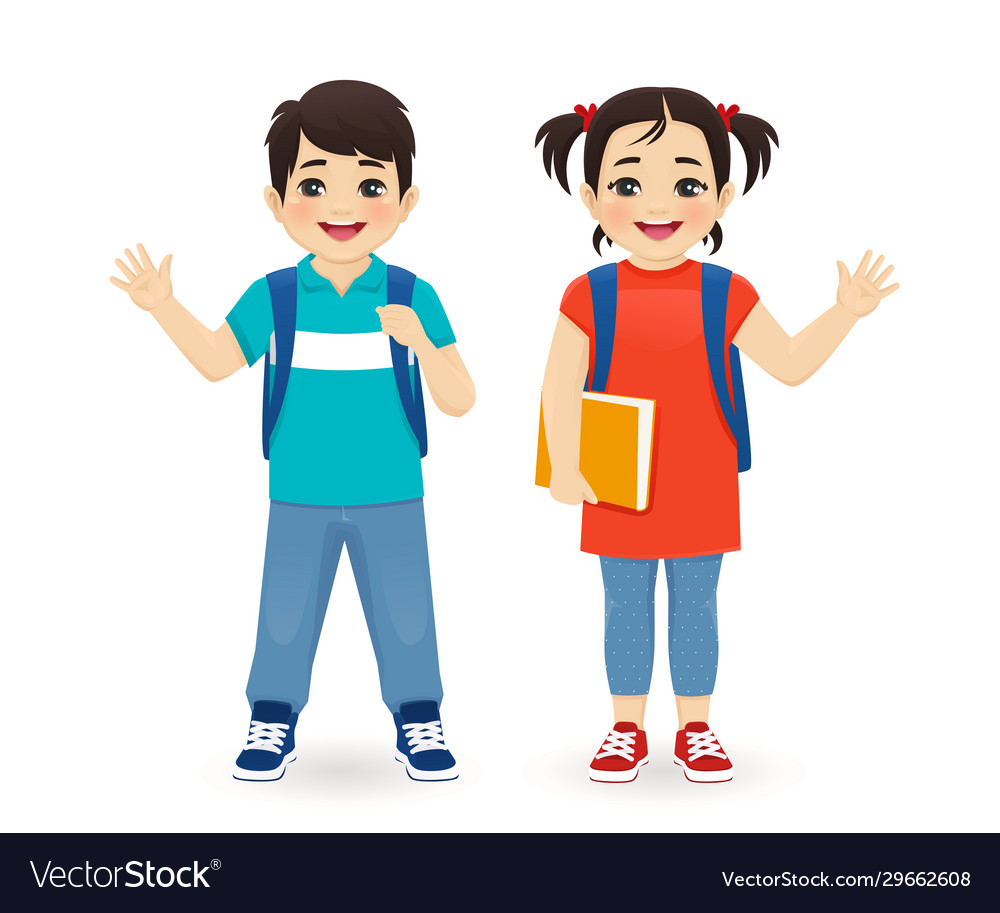